Меры поддержки МСП
Финансовые меры поддержки МСП
Меры поддержки МСП
Количество предприятий – получателей мер поддержки (2022/2021)  + 1 452       70%
							          
							           (2022/2020) +  2 240        в 3,7 раза
2
Меры поддержки МСП    •    2022
Лизинг и модернизация
Субсидии субъектам МСП на лизинг оборудования (в т.ч. спецтехника)
Субсидия субъектам МСП на покупку оборудования (модернизация производства)
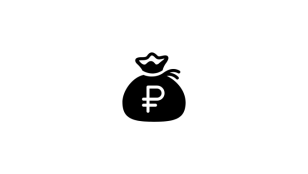 Размер субсидии:  
10 млн рублей
Размер субсидии:  
5 млн рублей
Компенсация:  
50%  от фактически произведенных затрат по закупке оборудования
Компенсация:  
70%  от фактически уплаченного первого взноса по договорам лизинга
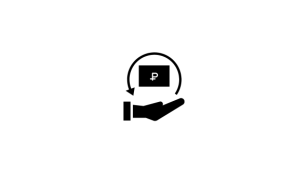 Бюджет:  490 млн рублей
Заявки: 615
Получатели: 160
Бюджет:  100 млн рублей
Заявки: 221
Получатели: 56
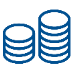 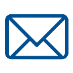 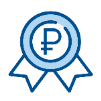 Приоритетные заявители:  
обрабатывающее производство и переработка отходов
начинающие предприниматели (до 1 года)
предприятия из отдаленных городских округов
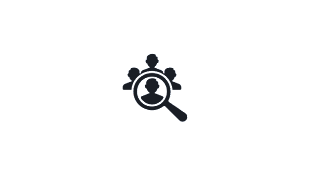 3
Меры поддержки МСП    •    2022
Меры поддержки социальных предпринимателей
Субсидии на социальное предпринимательство
на аренду, коммунальные услуги, ремонт и другое
Гранты социальным и молодым предпринимателям
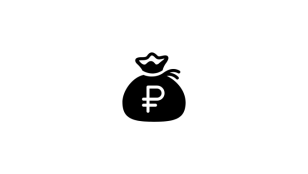 Размер субсидии:  
до 3 млн рублей
Размер субсидии:  
0,5 млн рублей
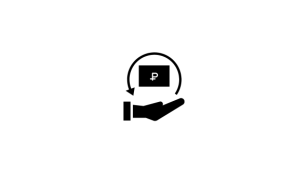 Компенсация:  
85%  от фактических  затрат
Компенсация:  
75% от запланированных затрат
Бюджет:  155,2 млн рублей
Заявки: 817
Получатели: 315
Бюджет:  111,3 млн рублей
Заявки: 216
Получатели: 77
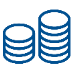 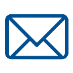 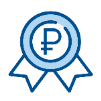 Приоритетные заявители:  
начинающие предприниматели (до 1 года)  
предприятия из отдаленных городских округов
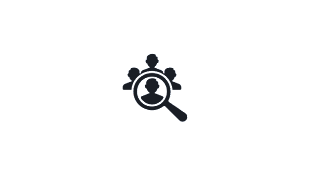 4
Меры поддержки МСП    •    2022
Торговые площадки
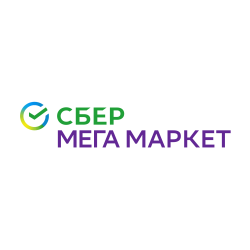 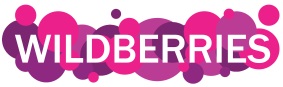 Субсидии на маркетплейсы
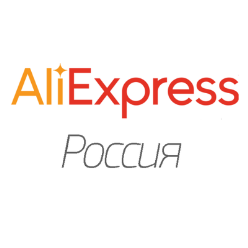 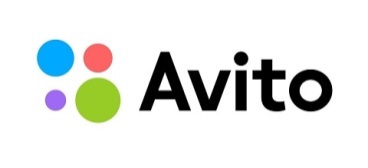 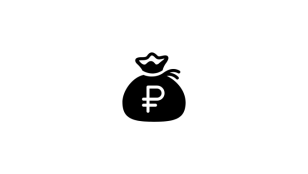 Размер субсидии:  
до 0,5 млн рублей
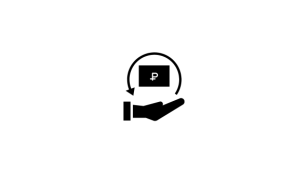 Компенсация:  
50%  от фактических  затрат
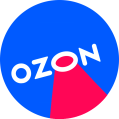 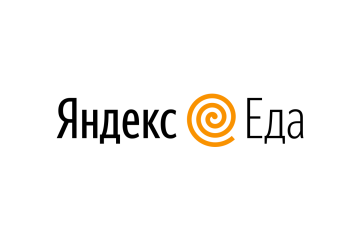 Бюджет:  50 млн рублей
Заявки: 908
Получатели: 230
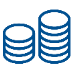 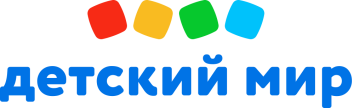 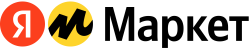 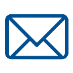 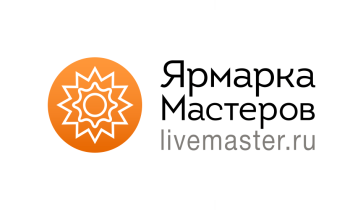 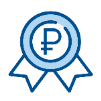 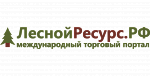 Приоритетные заявители:  
начинающие предприниматели (до 1 года) 
самозанятые граждане 
предприятия из отдаленных городских округов
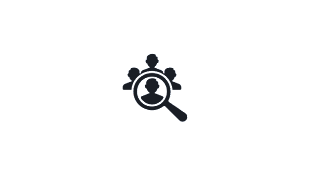 5
Меры поддержки МСП
Промышленным предприятиям (новая)
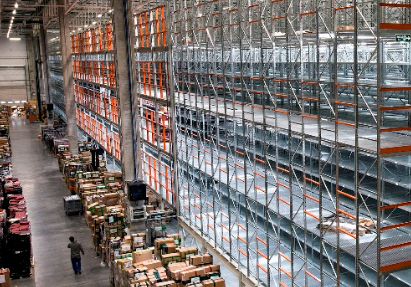 ООО  «ЗАВОД СТЕЛКОН»
Орехово-Зуево
Производство оборудования для логистики и умных складов
Субсидия : 10 млн
Среднесписочная численность (2021) –  60 чел.
Налоговые отчисления (2021) – 24 млн руб.
Ранее субсидии не получали
Субсидия: +Минпромторг РФ
20% стоимости оборудования
до 10 млн рублей
Бюджет:  402 млн рублей
Заявки: 357
Получатели: 101
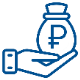 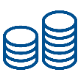 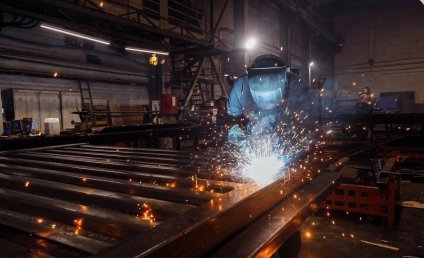 ООО «МАШИНОСТРОИТЕЛЬНЫЙ ЗАВОД ТОНАР»
Орехово-Зуево
Производство прицепов  и полуприцепов
Субсидия: 10 млн руб.
Среднесписочная численность (2021) –  1303 чел.
Налоговые отчисления (2021) – 504 млн руб.
Ранее субсидии не получали
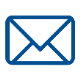 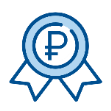 6
Меры поддержки МСП
Франшизы (новая)
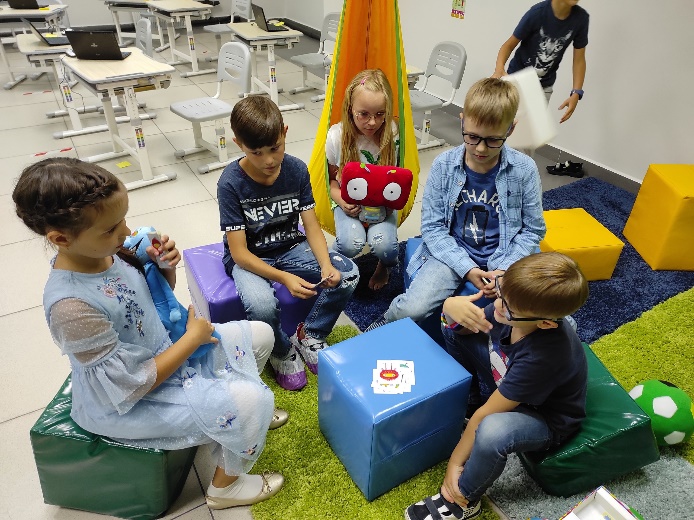 ИП Куликов А.А.
Ступино
Школа программирования (франшиза СОФТИУМ)
Субсидия: 500 тыс. руб.
Среднесписочная численность (2021) – 15 чел.
Налоговые отчисления (2021) – 541,1 тыс. руб.
Ранее субсидии не получали
Субсидия: 
30 %  затрат - до 0,5 млн рублей
50 %  затрат - до 1 млн рублей
Бюджет:  100 млн рублей
Заявки: 889
Получатели: 205
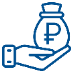 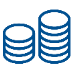 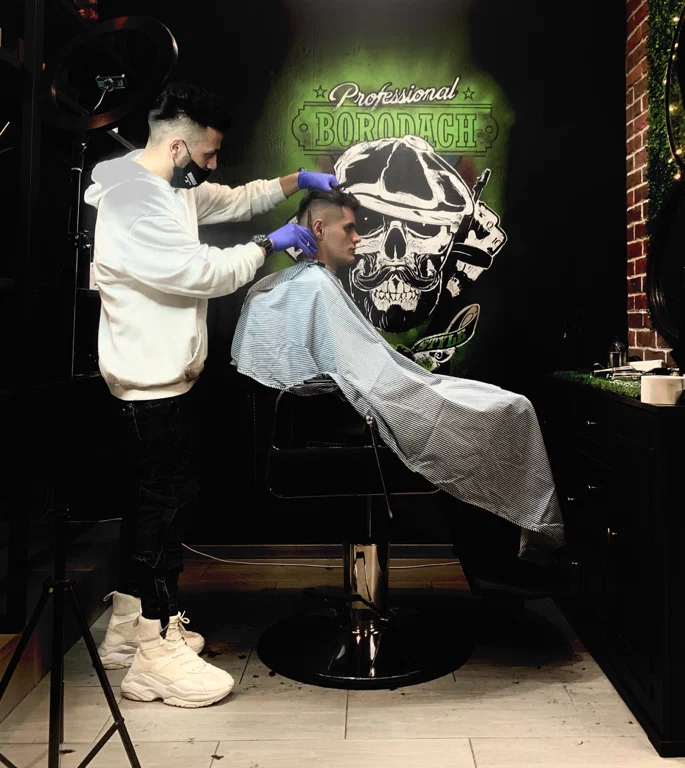 ИП Михалева С.С.
Реутов
Сеть парикмахерских (франшиза «БОРОДАЧ»)
Субсидия: 748,4 тыс. руб.
Среднесписочная численность (2021) - 1 чел.
Налоговые отчисления (2021) – 22 тыс. руб.
Ранее субсидии не получали
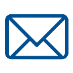 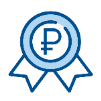 7
1. Фонд микрофинансирования МО
Меры поддержки МСП
КФХ Ляшенко С.Н.
г.о.Пушкинский
Производство кисло-молочных продуктов, сыроварение
Займ на приобретение земельного участка и оборудования по переработке молока 
5 млн рублей
Ставка 5%
Обратились впервые
Размер займа: до 5 млн рублей
Ставка:
2% для соц. предпринимателей 
      и отдаленных г.о.
5% для импортозамещения

Срок займа: до 3 лет
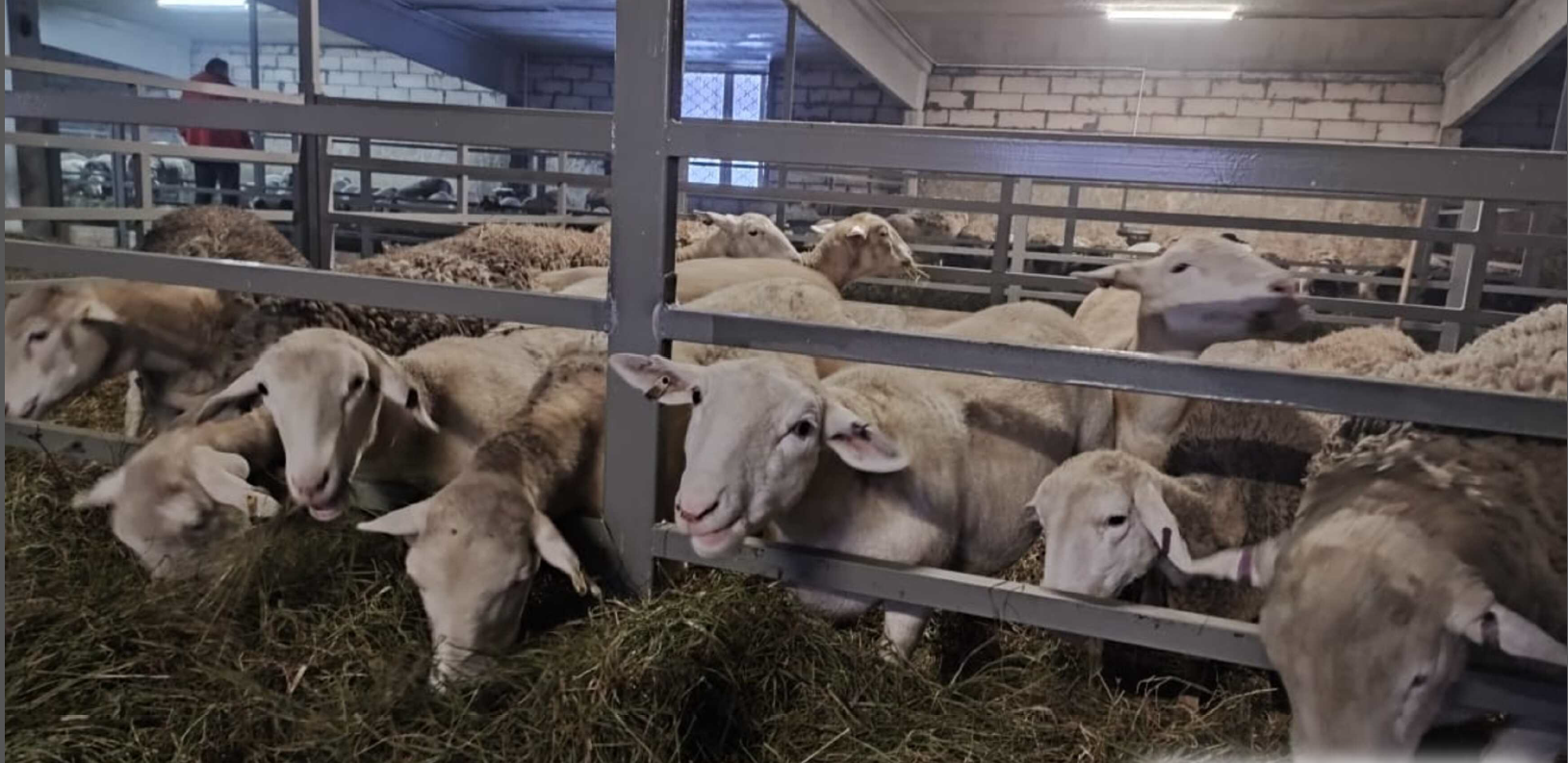 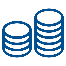 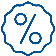 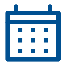 ИП Белко А.Д.
г.о. Балашиха
Детский спортивный клуб
Займ на приобретение собственного помещения
5 млн рублей
Ставка 2%
Обратились впервые
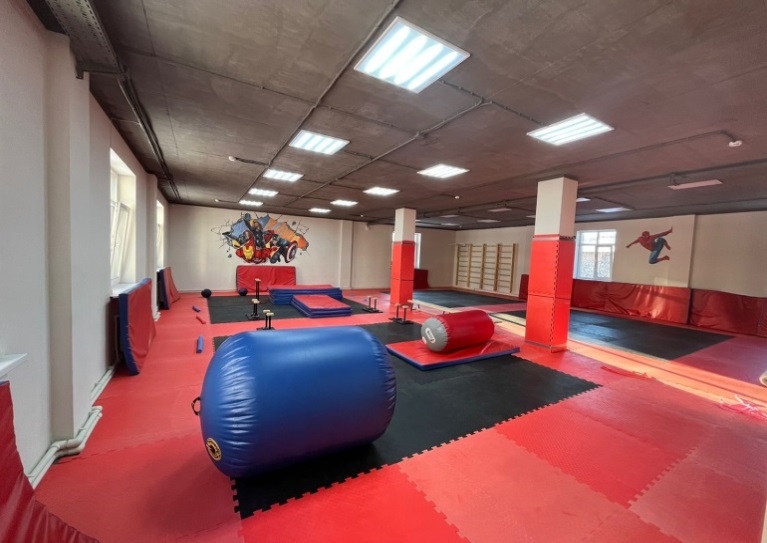 8
2. Гарантийный фонд  МО
Меры поддержки МСП
ООО «Дентал-Косметик-Рус»
г.о. Долгопрудный
Производство парфюмерных и косметических средств
Сумма кредита: 38 млн руб.
Сумма поручительства: 
18,8 млн руб.
Обратились впервые
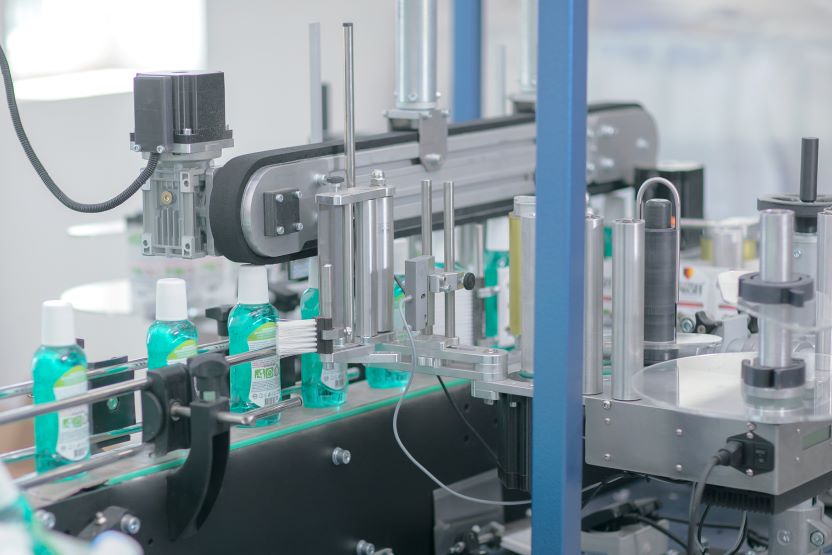 Размер поручительства: до 50 млн руб

Ставка вознаграждения:
0,5%  для приоритетных предприятий
0,75% для предприятий в сфере услуг и торговли
Срок поручительства: до 10 лет
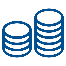 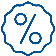 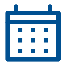 ООО «Софос»
г.о.Солнечногорск
Производство свето-прозрачных конструкций из ПВХ и алюминия

Сумма по двум поручительствам: 56,2 млн руб.
Ранее получали поручительство фонда дважды
Общая сумма поддержки:    74,7 млн руб.
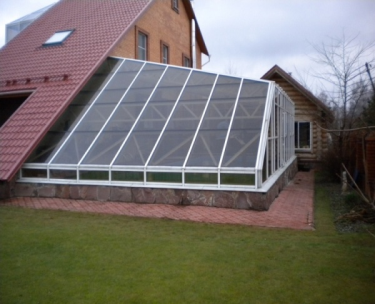 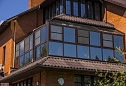 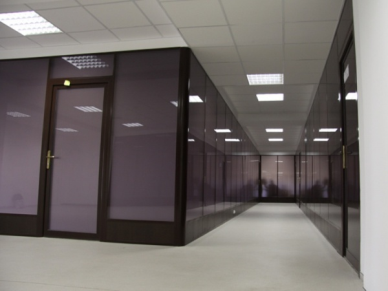 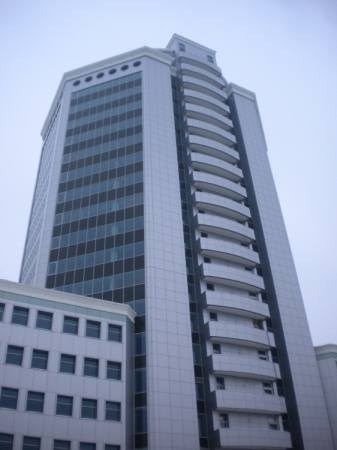 9
Меры поддержки МСП
3. Льготные кредиты
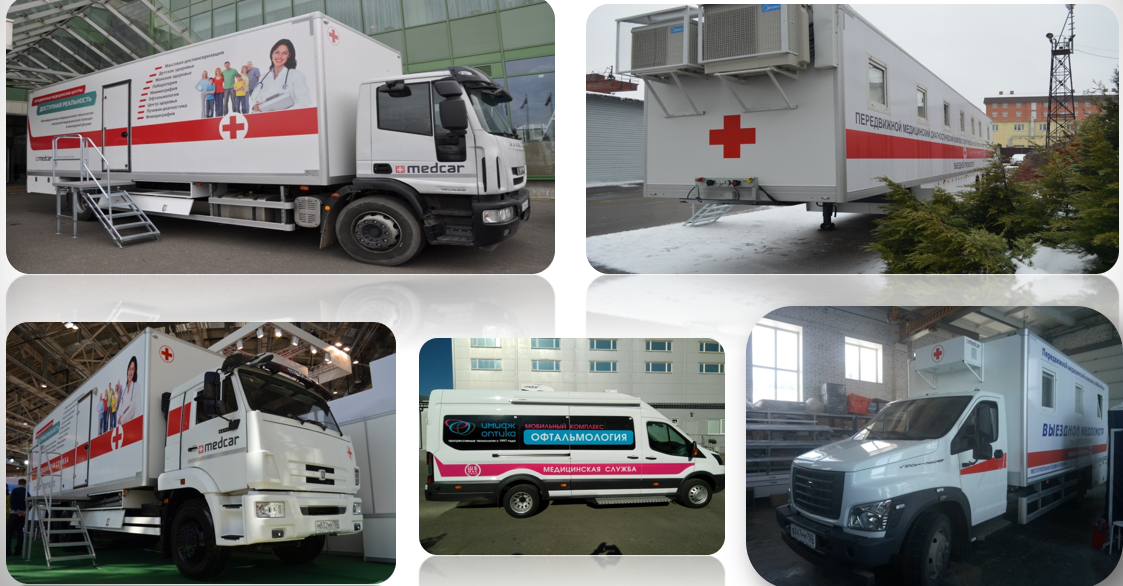 ЗАО «Научно-производственное объединение «МЕДКАР»
Раменское
Производство передвижных медицинских комплексов на базе грузовых автомобилей
Льготный кредит на 100 млн руб. под 5,25-5,5 % 
Среднесписочная численность (2021) - 26 чел.
Налоговые отчисления (2021) -  14,8 млн
Ранее субсидии не получали
Размер кредита: от 5 до 100 млн
Ставка: до 5,5 %
Бюджет: 13 млрд 
Льготный период: 3 года
Кредиты: 280
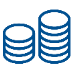 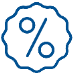 (4,5 % для отдаленных г.о.)
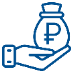 ООО «Трансформер»
Подольск
Производство трансформаторов, трансформаторных и распределительных подстанций
Льготный кредит на 100 млн под 5,25 % 
Среднесписочная численность (2021) - 146 чел.
Налоговые отчисления (2021) - 59,6 млн руб.
Ранее субсидии не получали
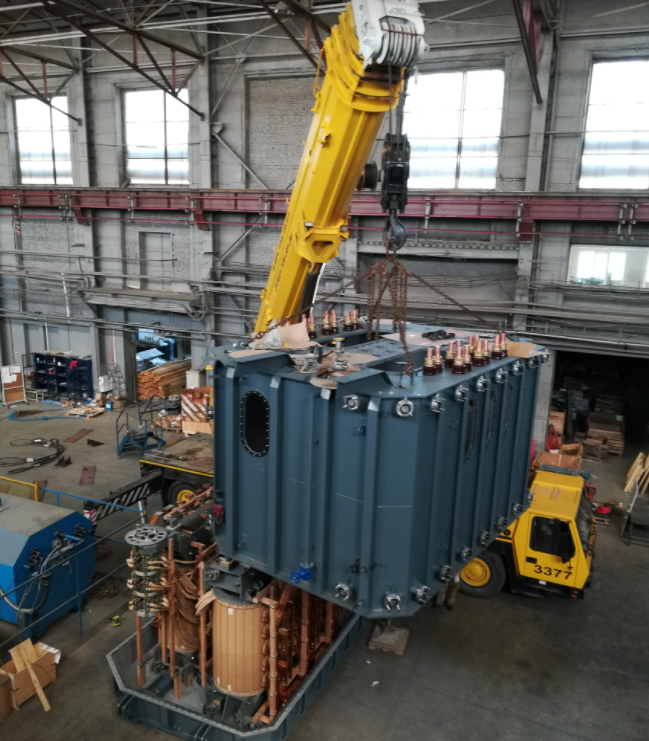 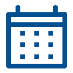 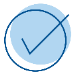 10